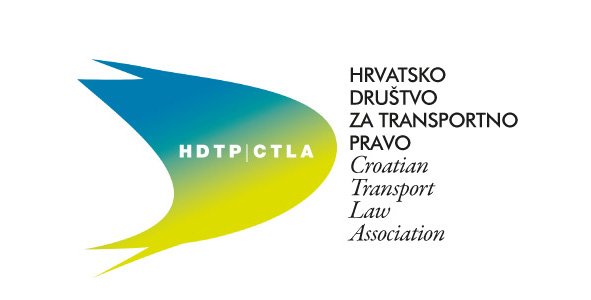 STUPANJE NA SNAGU CMR-SDR PROTOKOLA 1978 ZA HRVATSKU: NOVI OKVIR ODGOVORNOSTI CESTOVNOG PRIJEVOZNIKA ZA ROBU
Prof. dr. sc. Nikoleta Radionov
Pravni fakultet Sveučilišta u Zagrebu
Zakon o potvrđivanju Protokola uz Konvenciju o ugovoru o međunarodnom prijevozu robe cestom ( CMR)

NN - MU 6/2016 od 30.12.2016.
Ugovor o međunarodnom prijevozu robe cestom: pravni okvir
Područje primjene CMR 1956: 55 država
PODRUČJE PRIMJENE CMR-SDR PROTOKOLA 1978
PODRUČJE PRIMJENE cmr U JUGOISTOČNOJ EUROPI
CMR 1956
Ex-YU (1958)
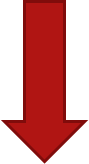 CMR 1956
(1992)
CMR-SDR Protokol 1978
(2013)
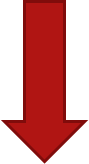 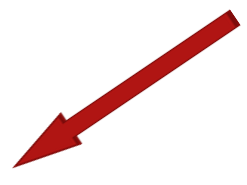 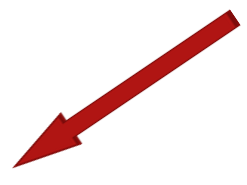 CMR 1956 (1992)
CMR-SDR Protokol 1978 (2017)
CMR 1956
(1993)
CMR 1956
(2001)
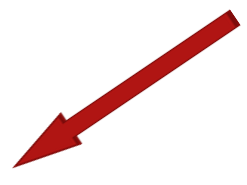 CMR 1956
(2006)
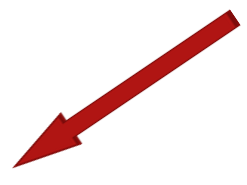 CMR 1956
(1997)
Protocol 1978 (1997)
Pomaže li pravna stečevina EU?
KLASIČAN INSTITUT TRANSPORTNOG PRAVA:Pravo na ograničenje odgovornosti po iznosu
TRANSPORT: PODRUČJE PODIJELJENIH OVLASTI IZMEĐU EU I DRŽAVA ČLANICA
„Kada je Ugovorima Uniji u određenom području dodijeljena nadležnost koju ona dijeli s državama članicama, pravno obvezujuće akte u tom području mogu donositi i usvajati Unija i države članice. Države članice svoju nadležnost izvršavaju u onoj mjeri u kojoj Unija ne izvršava svoju nadležnost. Države članice svoju nadležnost ponovno izvršavaju u mjeri u kojoj je Unija odlučila prestati izvršavati svoju nadležnost.” (čl. 2. st. 2. UFEU)
Podijeljena nadležnost između Unije i država članica primjenjuje se u sljedećim glavnim područjima: 
G) Transport
Preemptivne ovlasti
Ugovor o prijevozu robe cestom: PRAVNI IZVORI
NACIONALNO PRAVO
IZRAČUN OGRANIČENJA ODGOVORNOSTI (HR)
Komparativni prikaz odgovornosti prijevoznikaMeđunarodni prijevoz
Osiguranje odgovornosti prijevoznika u cestovnom prijevozu robe
Margita Selan Voglar
Zavarovalnica Triglav, d.d., Ljubljana
Osiguranje odgovornosti prijevoznika za robu
Osiguranje profesionalne odgovornosti,
Financijska sigurnost prijevoznika,
Važno kakvo je pokriće police,
To nije osiguranje robe,
Osiguranje robe = kargo osiguranje štiti financijski interes vlasnika robe,
Kargo osiguranje
Štiti imovinski interes vlasnika robe za vrijeme prijevoza i manipulacije sa robom,
Od početka  pomaka robe sa namjerom, utovara robe na prijevozno sredstvo, za vrijeme prijevoza jednim ili više prijevoznih sredstava i za vrijeme svih manipulacija i eventualnog skladištenja, do trenutka završavanja istovara robe na konačni destinaciji.
Različite širine osiguranog pokrića,
Osiguranje na vrijednost robe i mogućnost nad osiguranja,
Zaštita prijevoznika pred regresnim zahtjevom kargo osiguratelja.
Osiguranje prijevozničke odgovornosti
Trajanje osiguranja,
Paziti, da nema „gapa“,
Plaćanje premije aktivira osigurano pokriće,
Provjeravanje valjanosti police osiguranja sa strane novih poslovnih partnera,
Širina osigurajučeg pokrića – konkurencija na tržištu,
Utjecaj Protokola na osigurajuče pokriće,
29. članak konvencije CMR.
Limit – svota osiguranja na polici
Svota osiguranja na polici  - prijevozničke odgovornosti – kako definirati?
Kako vrsta prijevoza utiče na svotu osiguranja?
Milijunsko pokriće utječe na kvalitetu pokrića?
Upotreba prava i jurisdikcija
Za uređivanje odnosa između ugovoravatelja osiguranja i sadržaja ugovora o osiguranju.
FOS u Europskoj uniji,
Zakon o osiguranju i „veliki rizici“ – definicija za osiguranu vrstu 10 – osiguranje od odgovornosti za upotrebu motornih vozila koji pokriva odgovornosti koje proizlaze iz upotrebe motornih vozila na vlastiti pogon, uključujući odgovornost prijevoznika. 
Da govorimo o velikom riziku mora ugovaratelj osiguranja /prijevoznik ispunjavati najmanje dva od ovih uvjeta:
Vrijednost aktive na kraju godine prelazi iznos od 48.360.000 HRK,
Neto prihodi u poslovnoj godini su veći od iznosa 99.480.000 HRK,
Prosječan broj zaposlenih tijekom poslovne godine veći je od 250.
Ako su dva od ovih uvjeta ispunjena, onda može se dogovoriti upotreba stranog prava i jurisdikcije u ugovoru o osiguranju.
Kabotaža u cestovnom prijevozu robe
Kabotaža je unutrašnji prijevoz robe u državi članici, koji izvodi prijevoznik nerezident te države za naplatu i koji ima licencije Zajednice.
Uredba 1072/2009 Europskoga parlamenta i Vijeća; poglavlje III.
Hrvatski prijevoznici moći će izvoditi kabotažu u čitavoj EU od 1.7.2017 dalje.
Kabotaža u cestovnom prijevozu robe
Kabotaža je unutrašnji prijevoz robe u državi članici, koji izvodi prijevoznik nerezident te države za naplatu i koji ima licencije Zajednice.
Uredba 1072/2009 Europskoga parlamenta i Vijeća; poglavlje III.
Hrvatski prijevoznici moći će izvoditi kabotažu u EU od
Uvjeti obavljanja kabotaže
Dozvoljena su 3 prijevoza kabotaže  u državi gostiteljici u periodu do 7 dana nakon završetka međunarodnog prijevoza (od dana istovara robe, koja je bila predmet međunarodnog prijevoza),
Dozvoljena je jedna kabotaža u roku 3 dana nakon ulaska u državu gostiteljicu bez utovarene robe.
Prijevoznik mora predložiti jasne dokaze o dolaznom međunarodnom prijevozu i svakoj naknadno obavljenoj kabotaži.
Dokazi uključuju sljedeće podatke za svaki prijevoz:
Ime i prezime, adresa i potpis pošiljatelja,
Ime i prezime, adresa i potpis prijevoznika,
Ime i prezime, adresa i potpis primatelja, te nakon što je roba dostavljena, njegov potpis i datum dostave,
Mjesto i datum preuzimanja robe te mjesto određeno za dostavu,
Opis vrste robe i načina pakiranja,
Bruto masa robe i njezina drugačije izražena količina,
Registarske oznake motornog vozila i prikolice.
Pravila koja se primjenjuju na kabotažu
Ako nije drugačije predviđeno, za kabotažu se upotrebljavaju zakoni i propisi koji vrijede u državi, gdje se izvodi kabotaža.
To važi za uvjete koji uređuju ugovor o prijevozu; težine i dimenzije cestovnih vozila; zahtjeva u vezi određenih kategorija robe, osobito opasnih tvari, pokvarljivih prehrambenih proizvoda i živih životinja; vremena vožnje i odmora; poreza na dodanu vrijednost na usluge prijevoza.
Odgovornost prijevoznika određuje se  prema propisima države gostiteljice kabotaže, što znači 28 pravnih uređaja,
Prijevoznik odgovara po širini i po visini prema unutrašnjem pravu, koje valja za ugovor o prijevozu robe, što mora pokrivati i u ugovoru o osiguranju odgovornosti cestovnog prijevoznika za robu
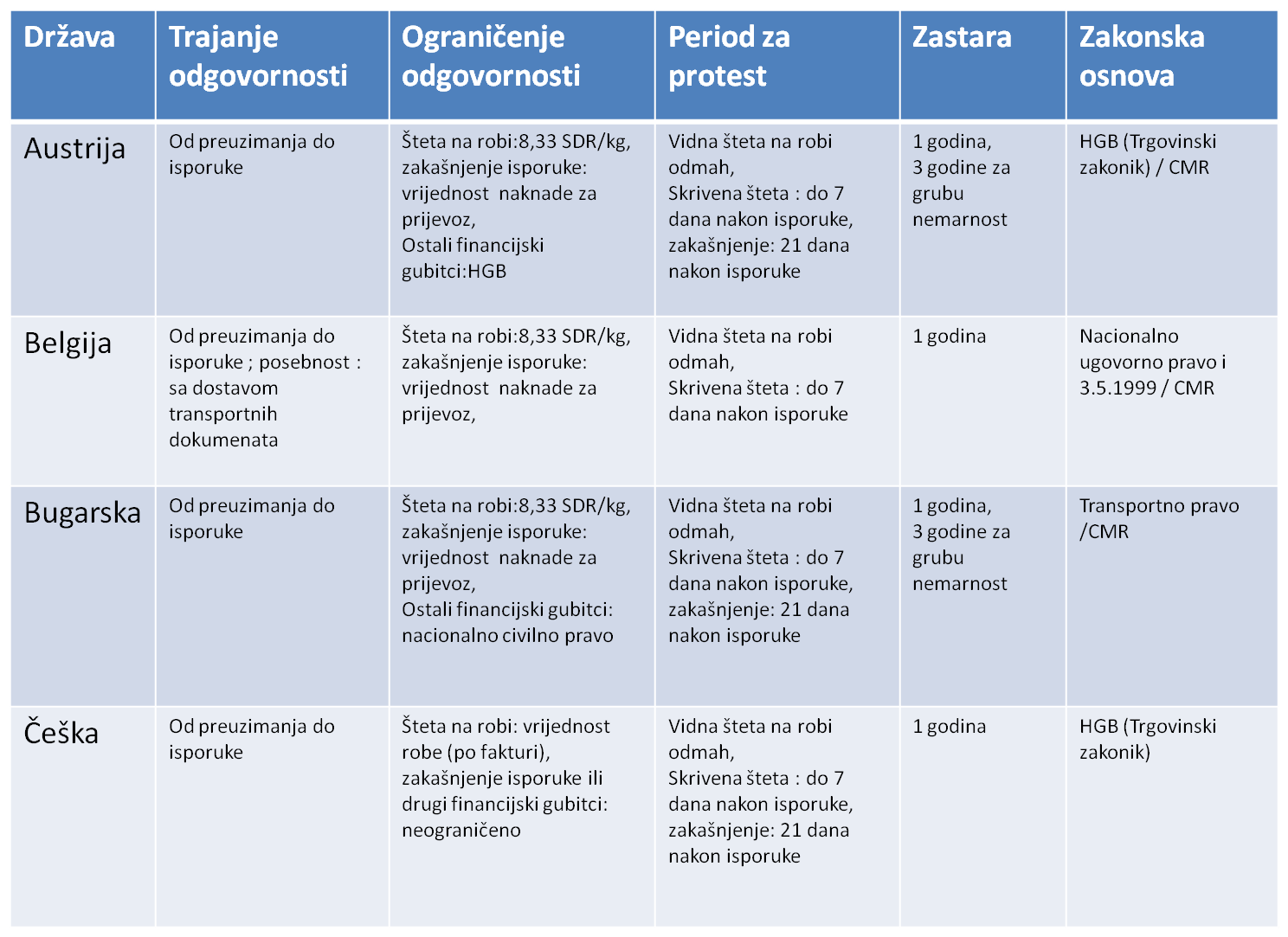 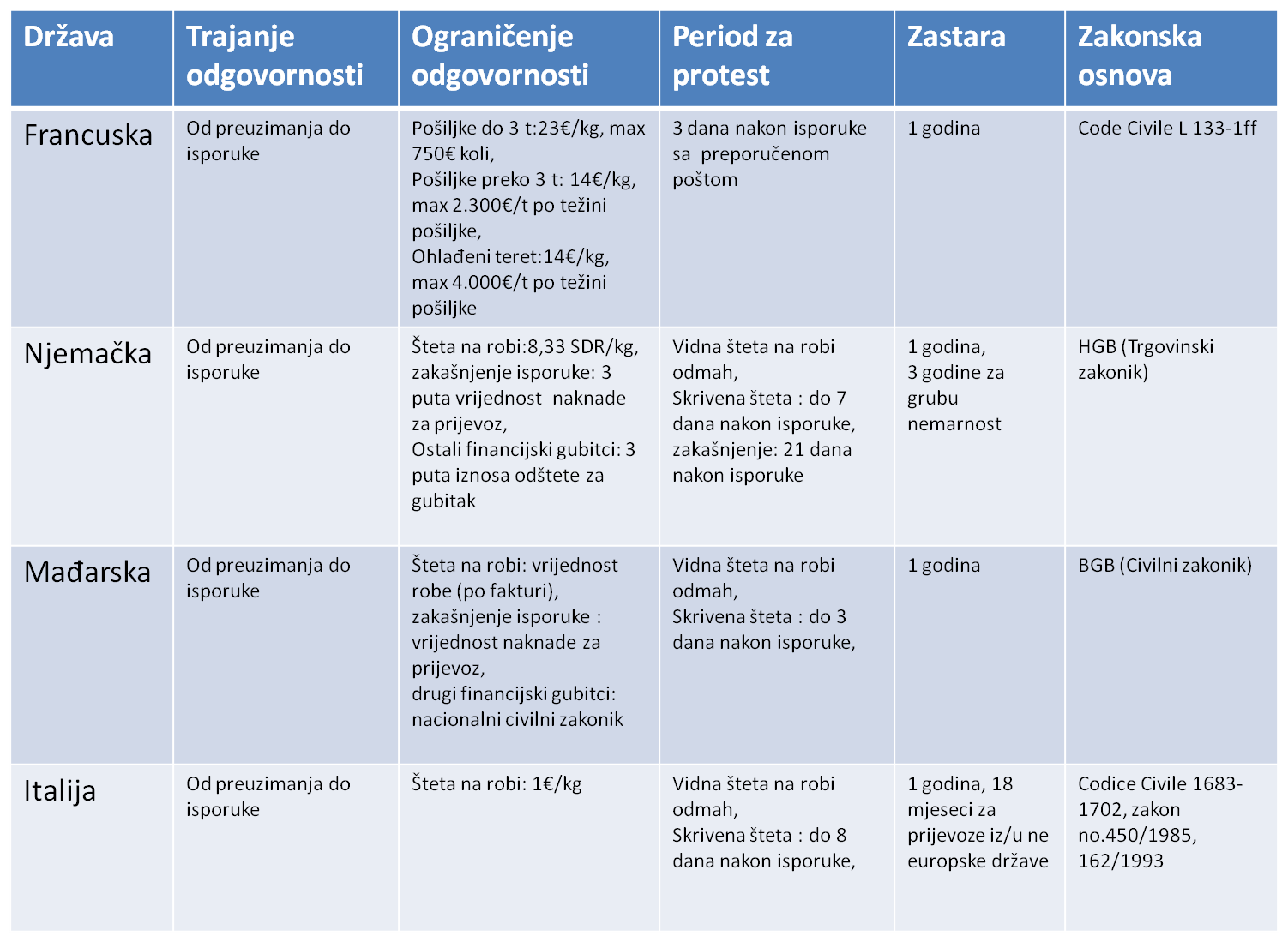 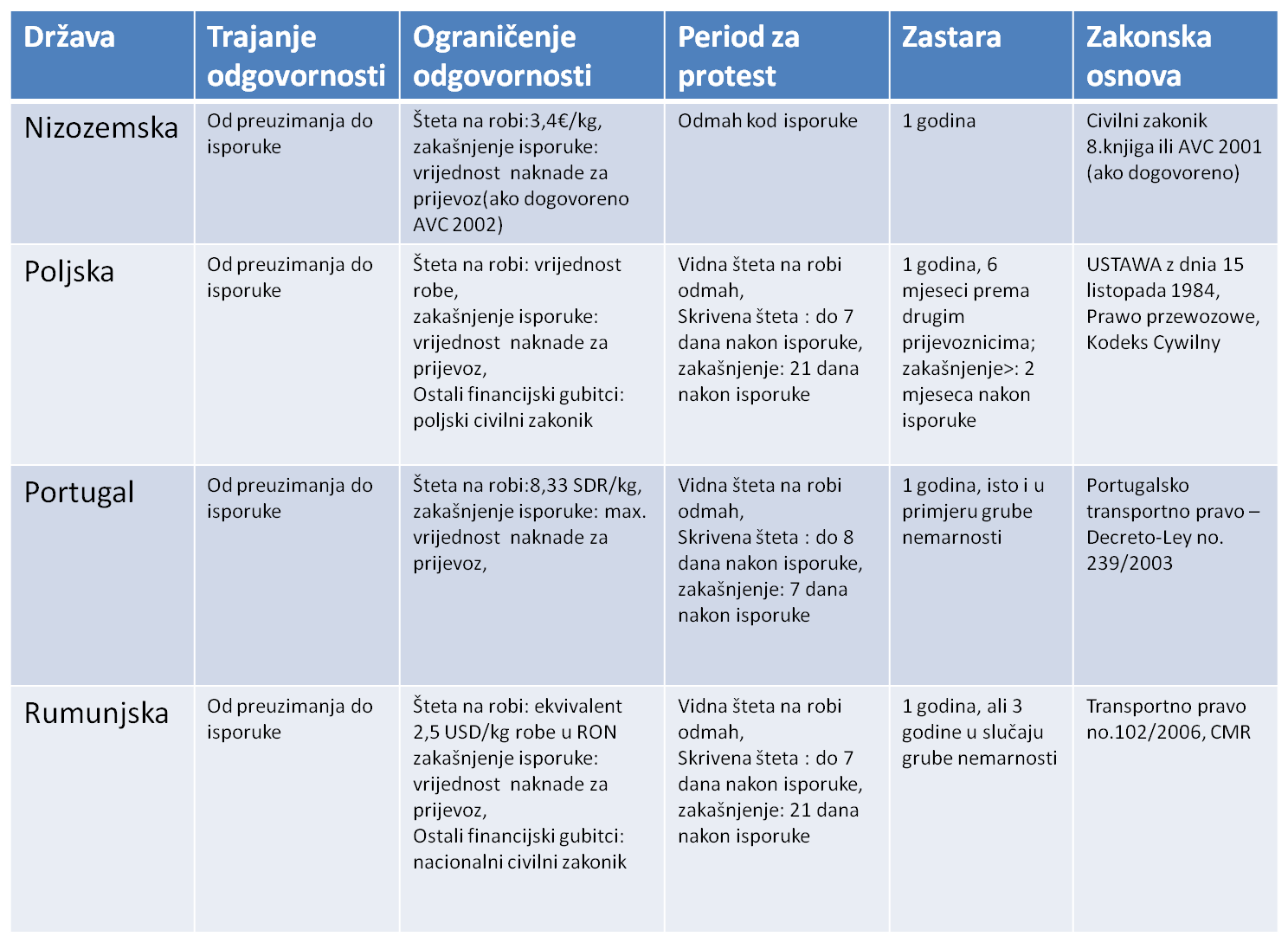 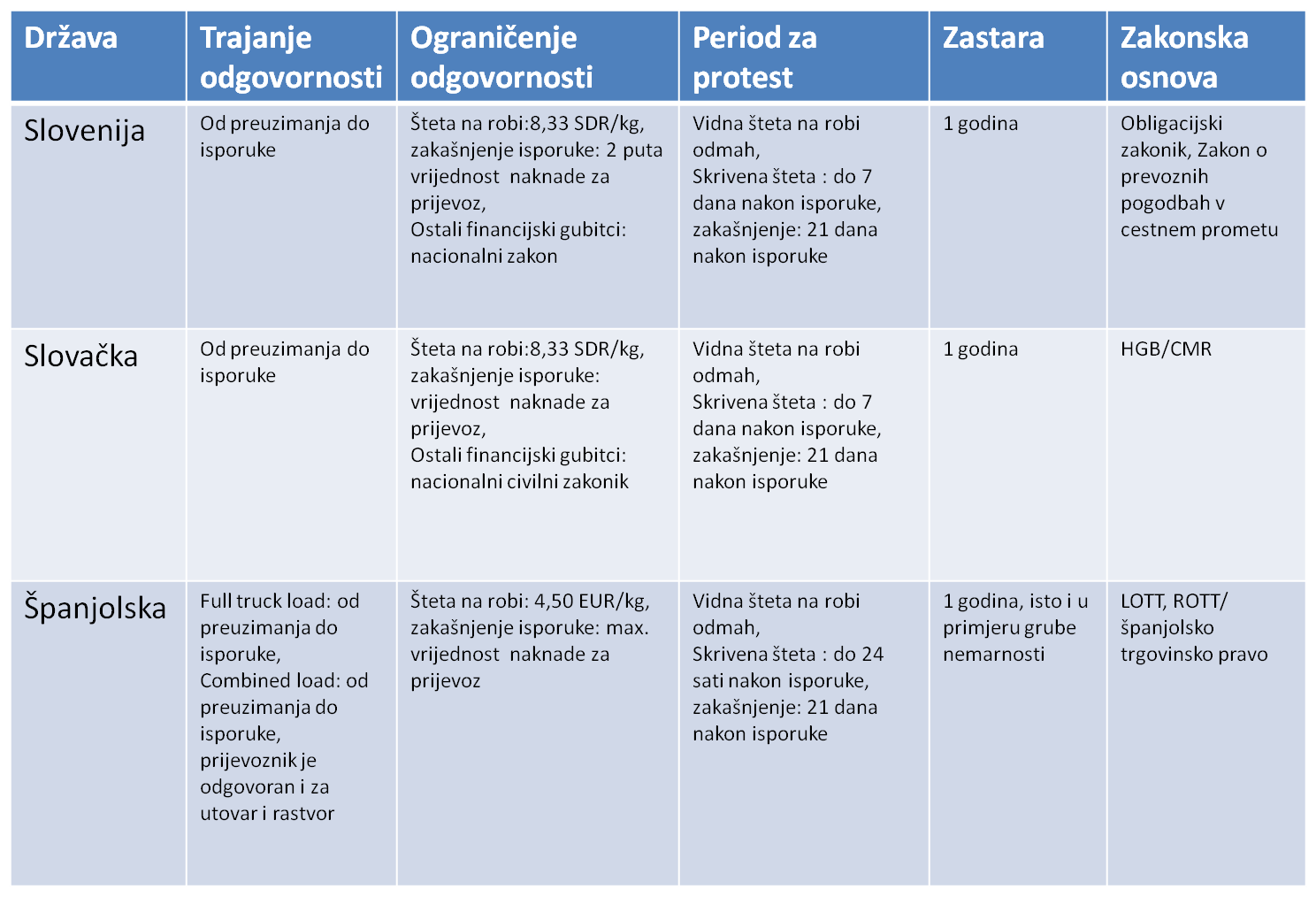 Kabotaža u njemačkoj
Osiguranje odgovornosti cestovnog prijevoznika je dobrovoljno osiguranje u svima državama, osim u Njemačkoj, gdje je to obavezno osiguranje!
Zakon prepisuje minimalnu svotu osiguranja, širinu osiguranog pokrića i štetu koja mora biti pokrivena osiguranjem.
Odgovornost prijevoznika mora biti osigurana sukladno HGB i prijevoznik mora imati u svako vrijeme kod sebe dokaz o osiguranju.
Minimalna svota osiguranja 600.000 EUR, godišnji agregat 1.200.000 EUR,
Osiguranje pokriva i nemarnost,
Mogućnost ugovornog mijenjanja limita odgovornosti po kg robe od 2 do 40 SDR na kilogram,
Pokrivanje i t.z.posebnih šteta.
Kako rješavati štete, koje nastaju na kabotažnima prijevozima?
Obrada odštetnih zahtjeva
Servis partnera u inostranstvu – havaristi,
Uloga havarista kod štetnog događaja,
Posljedica štetnih događaja na osiguranje.
Uloga osiguratelja
Nuđenje produkta za osiguranje odgovornosti cestovnog prijevoznika,
Rješavanje odštetnih zahtjeva,
Traženje načina novih pokrića za rizike,
Preventivno savjetovanje.
Pitanja?